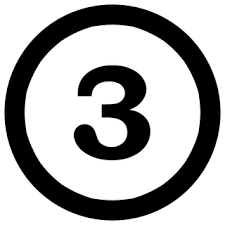 ED Simulator Based Training – SVT
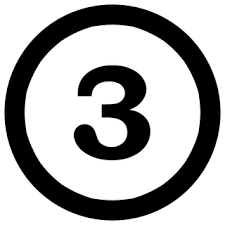 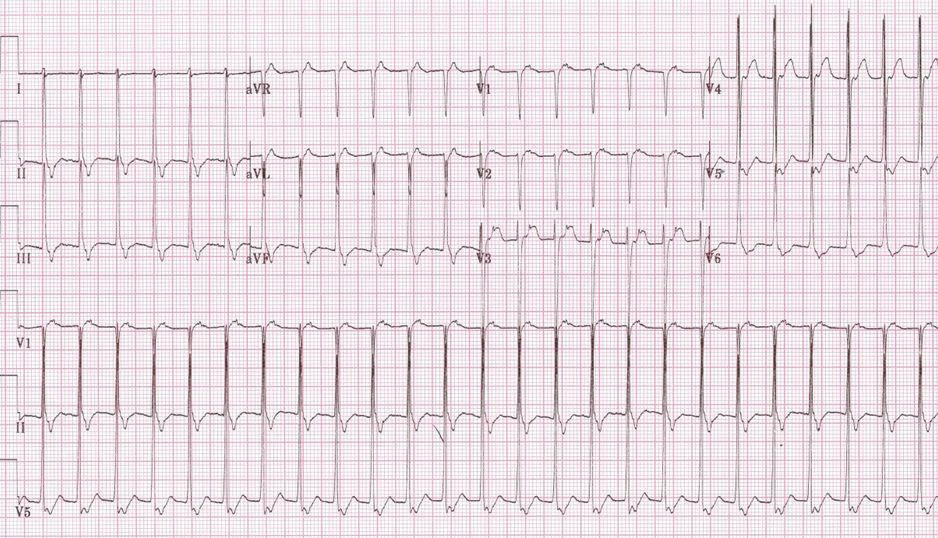 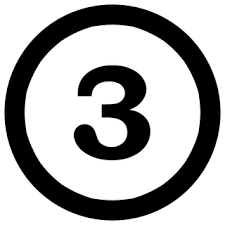 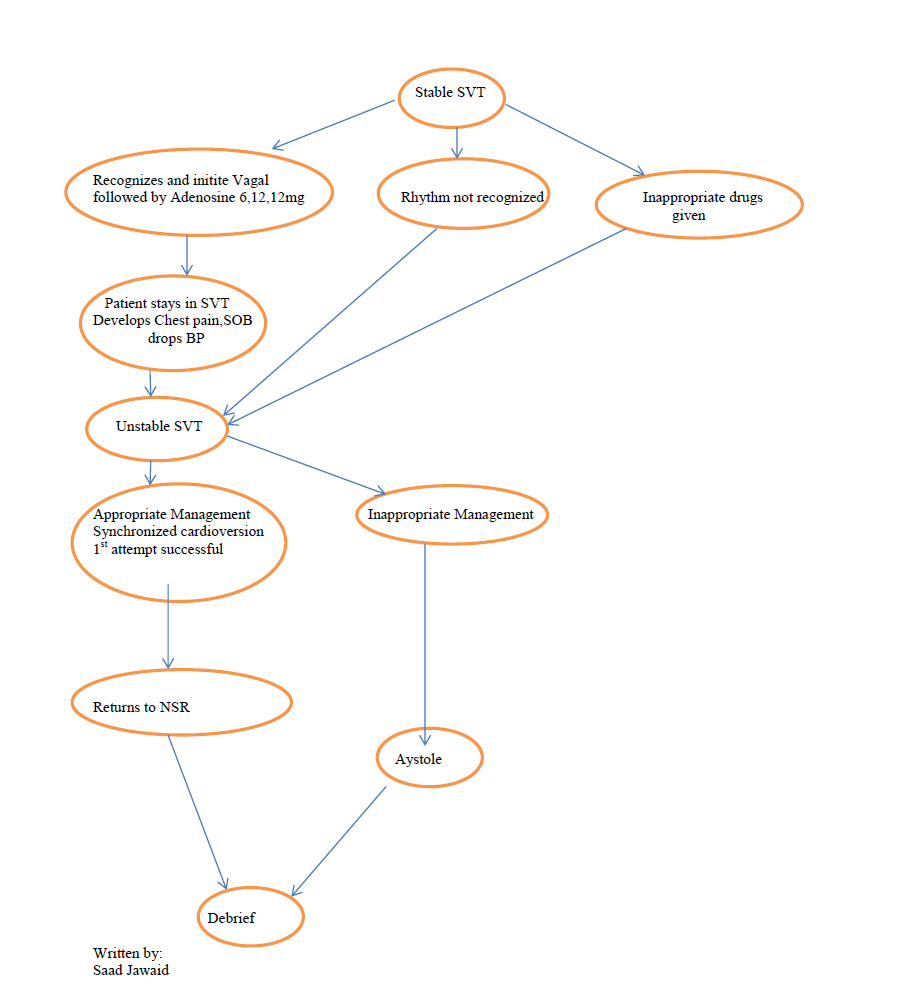 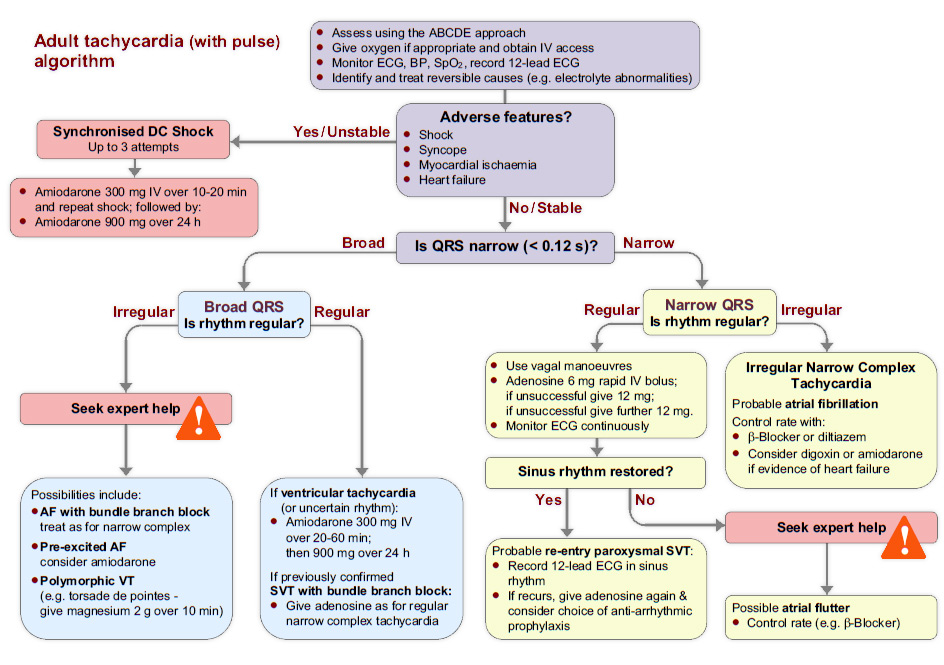 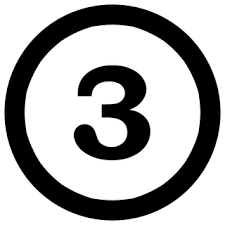